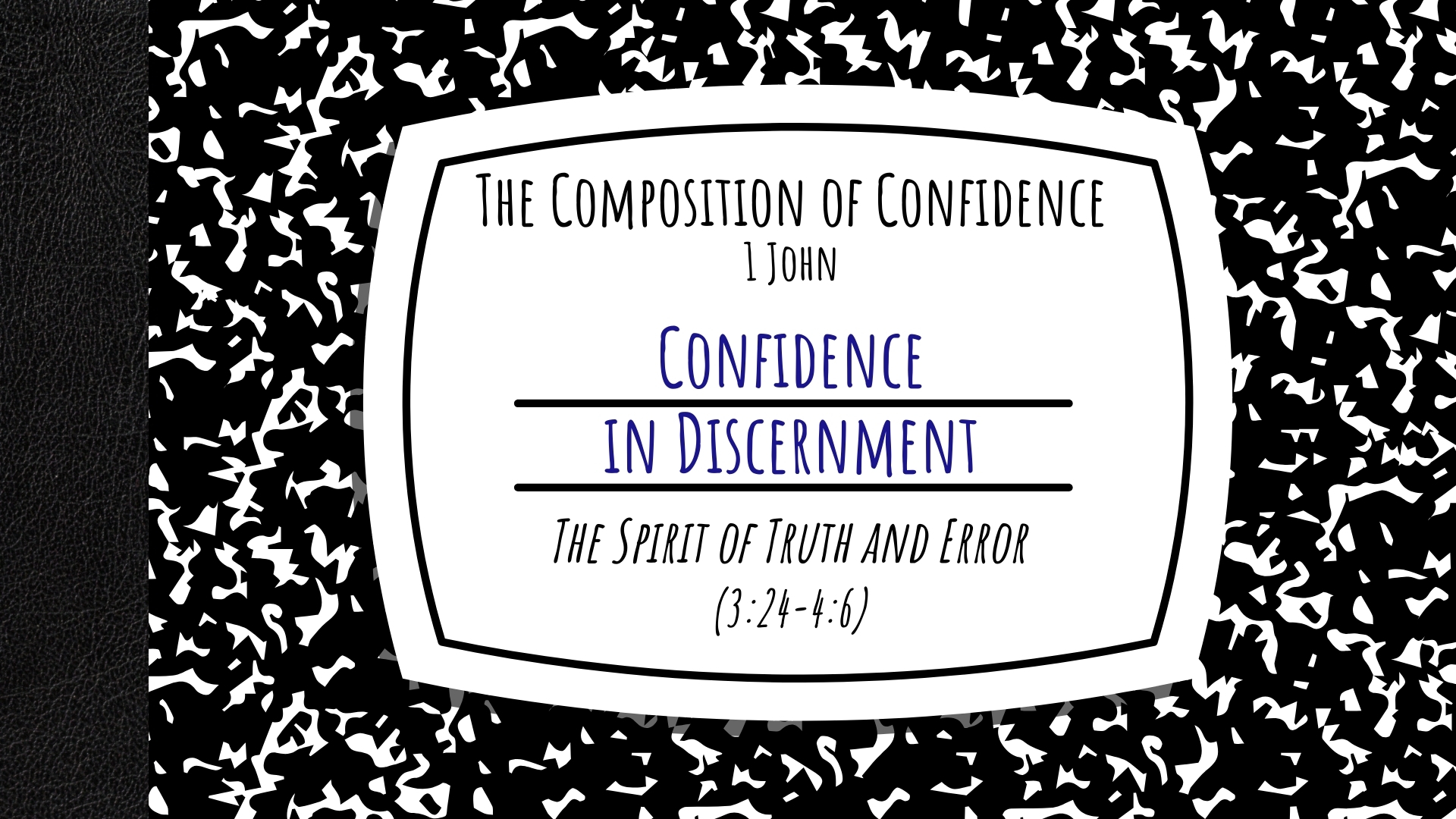 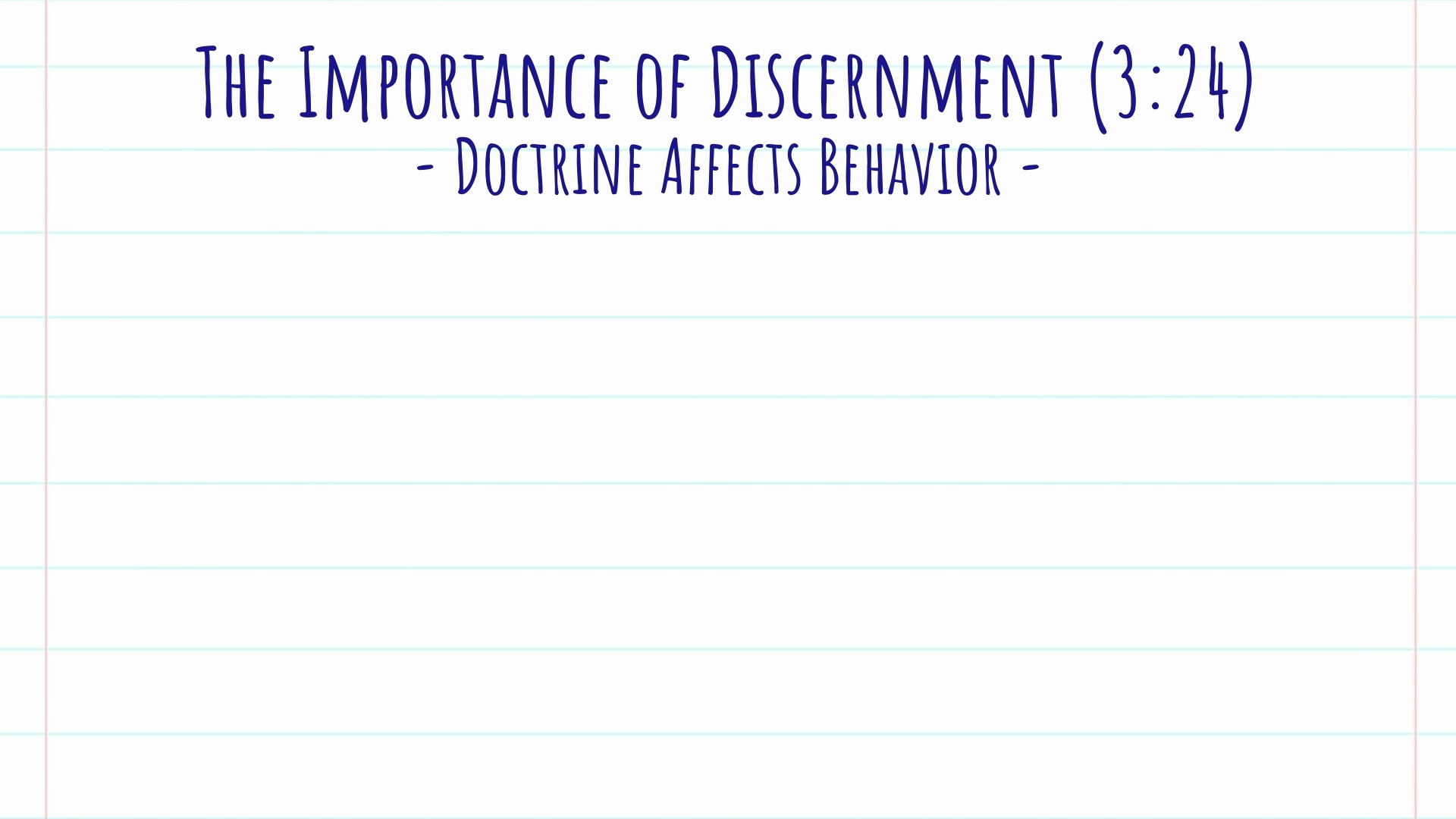 Believing Error Results in Destruction (2 Thess. 2:9-12)
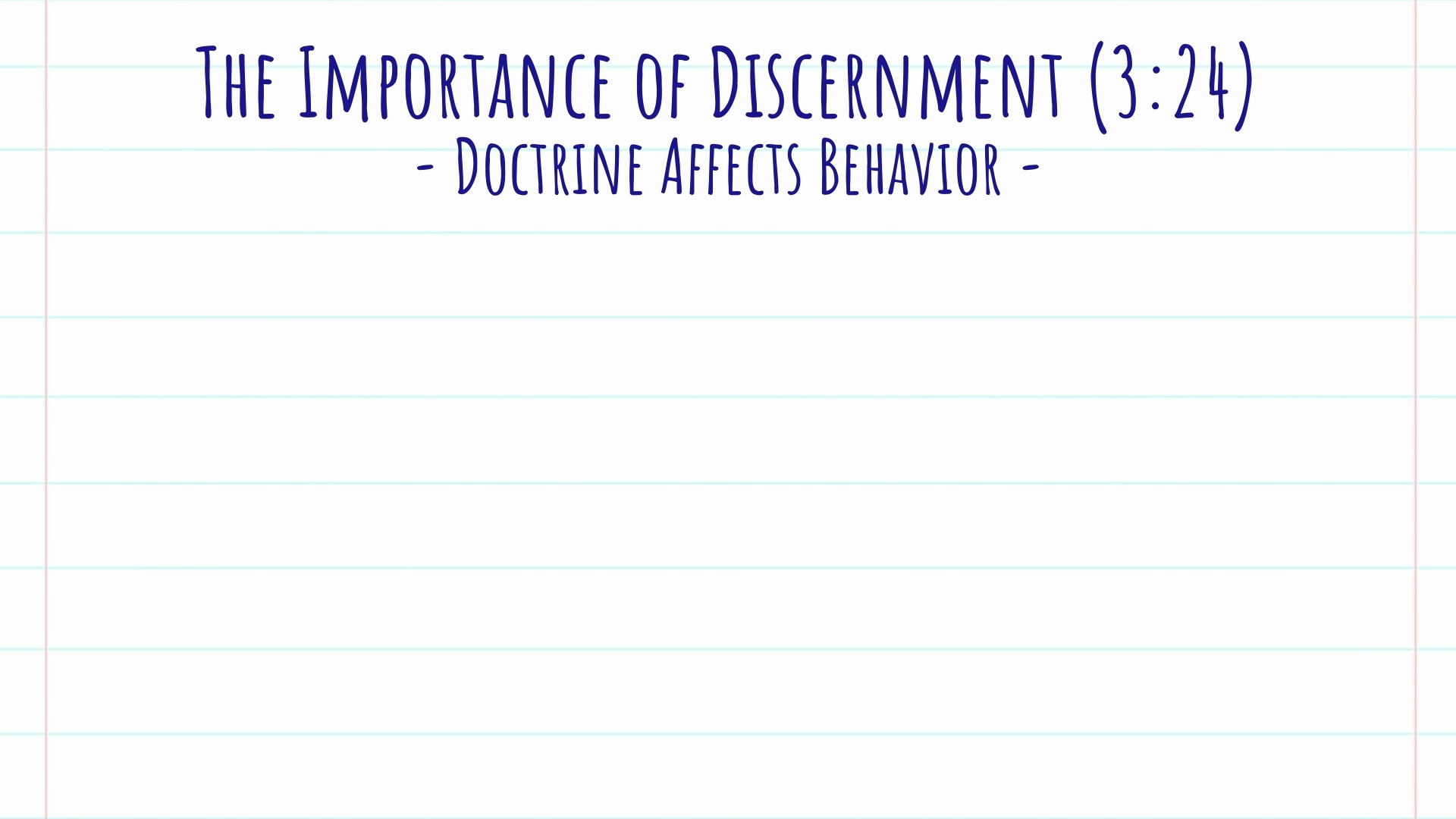 Discernment of Sound Doctrine Promotes Righteousness
Things proper for sound doctrine – Titus 2:1-10
A test of fellowship with God – “Now he who keeps His commandments abides in Him, and He in him.” (3:24a)
This test is a doctrine derived from the revelation of the Holy Spirit – “and in this we know that He doth remain in us, [this is] from the Spirit that He gave us.” (3:24b, YLT)
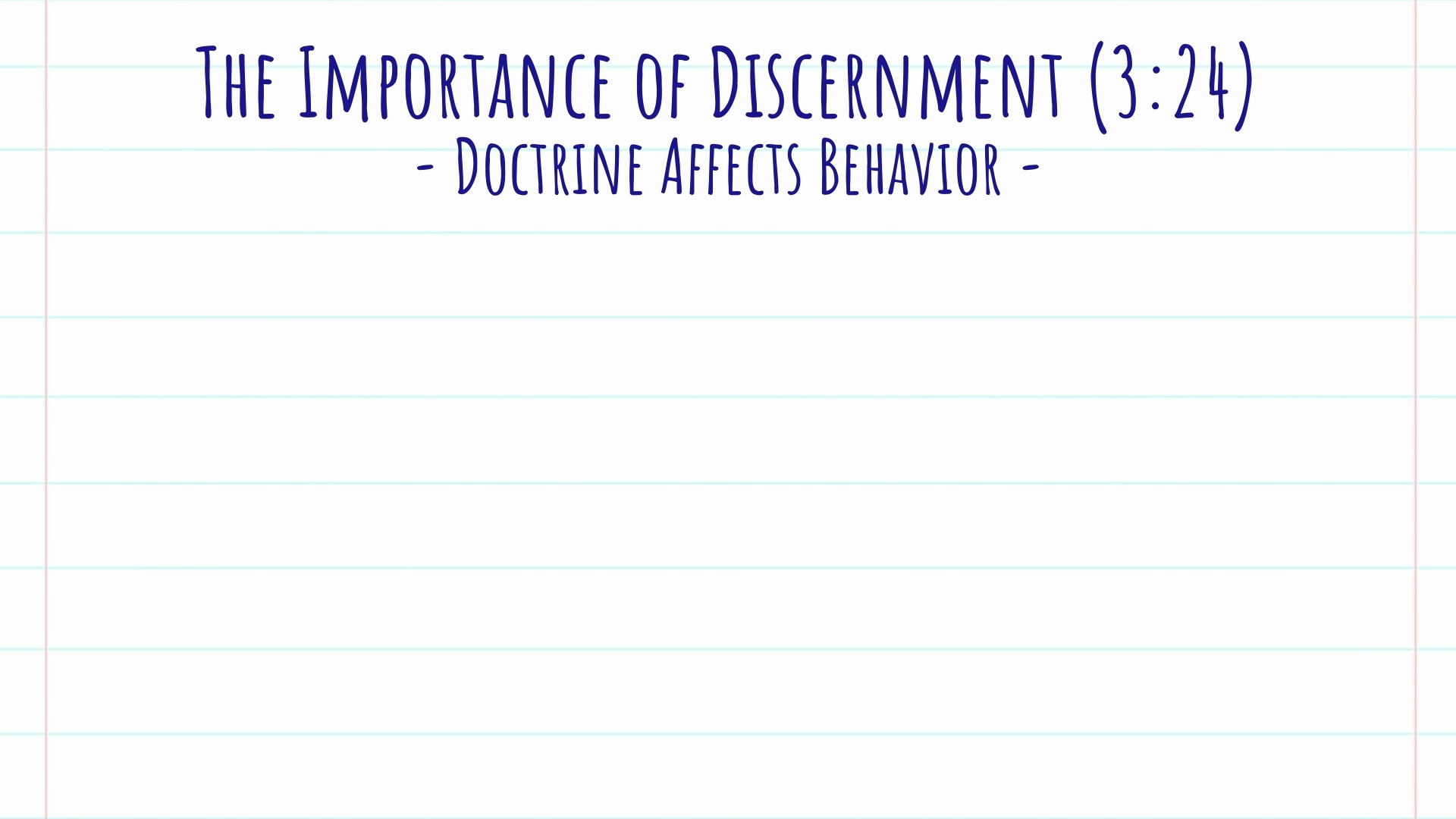 Discernment of Sound Doctrine Promotes Righteousness
False Alternative – 2:4 – you can know God without keeping His commandments.
No matter how small the doctrinal distinction may seem, error always produces rotten fruit!
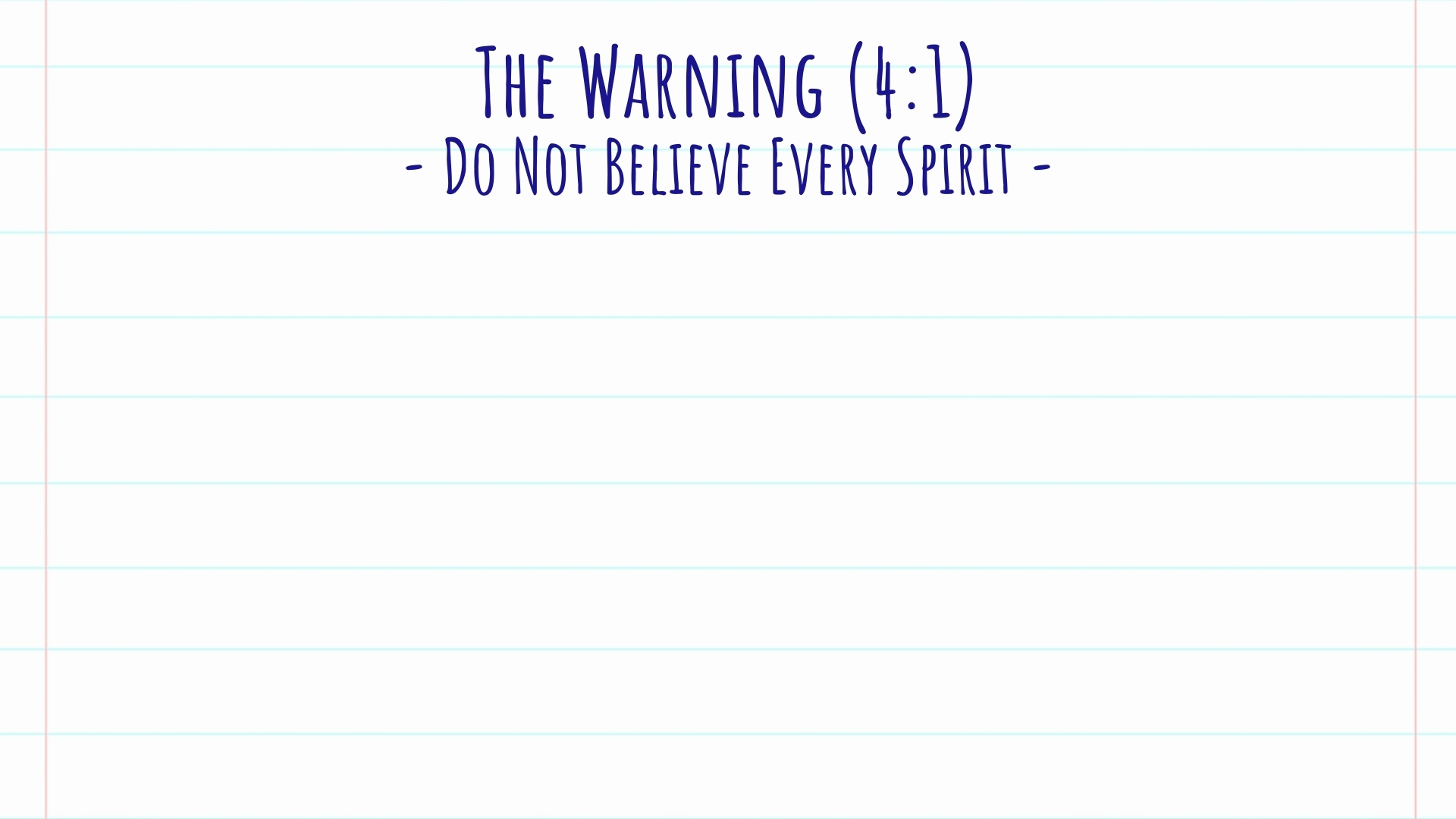 “Spirit” Used by Metonymy of the Cause
“This is when the cause is put for the effect…(i.) The person for the action.” (Bullinger, E.W., Figures of Speech Used in the Bible, 539)
Concerning the context of 1 John 4:1-3 – “The Spirit is put also for special revelations and visions communicated by Him” (ibid., 543)
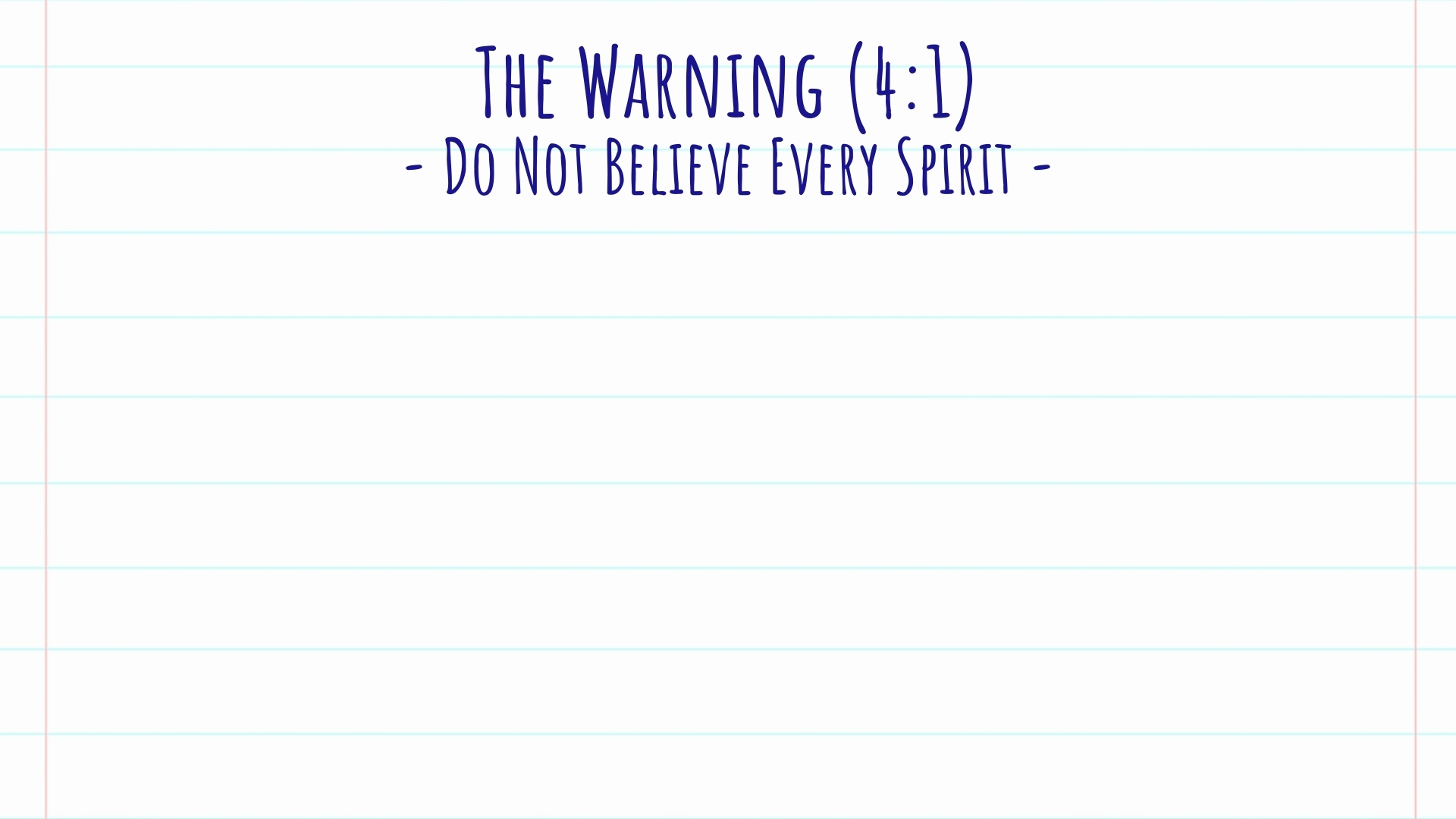 “Spirit” Used by Metonymy of the Cause
Claim of false teachers – 2:20 – they have a special anointing of the Holy Spirit giving them new knowledge.
Is this true? – “test the spirits, whether they are of God”
Alternative – 1 Timothy 4:1-2; James 3:14-16 – from demons/Satan.
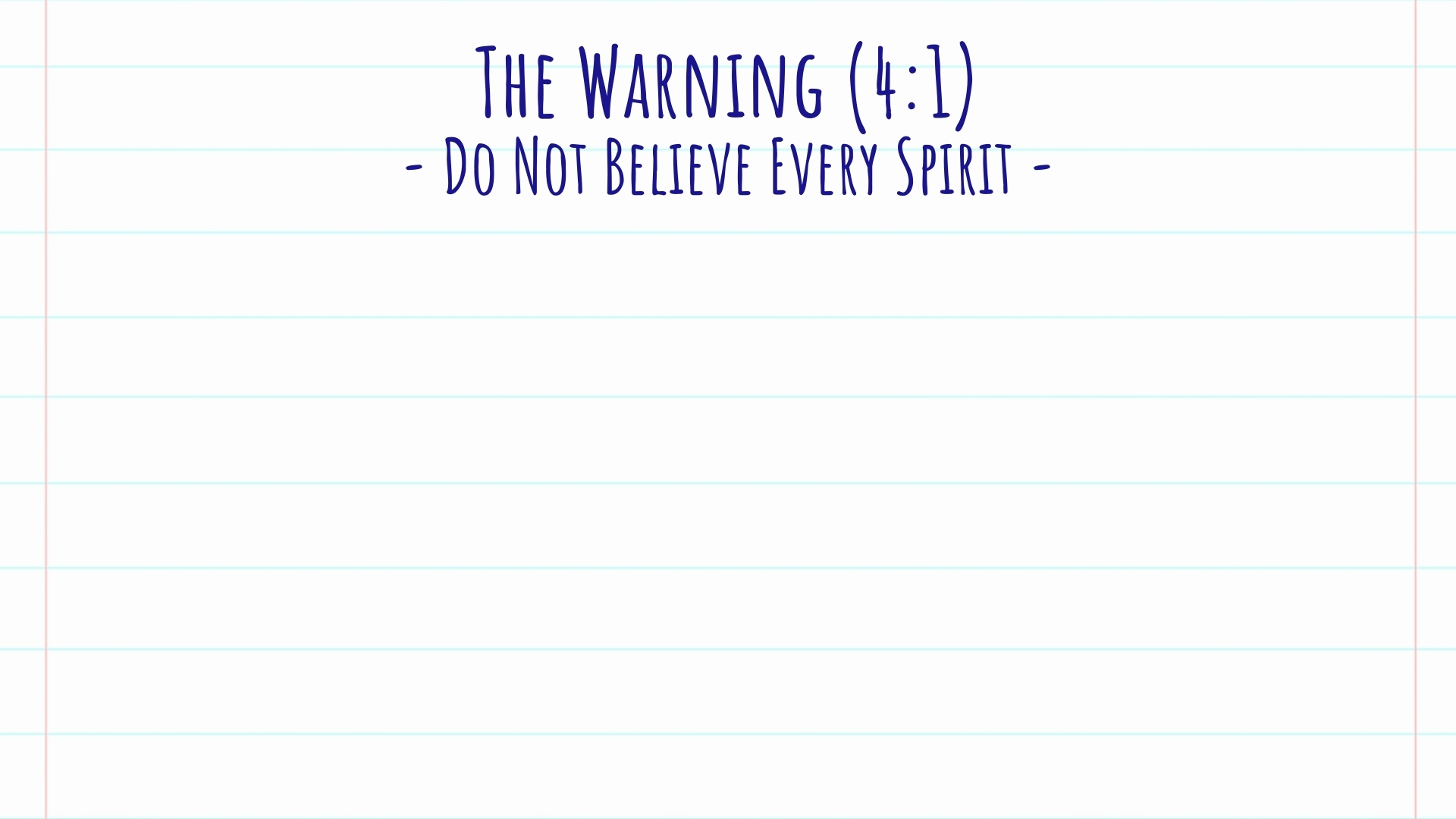 The Reality of False Teaching Requires Healthy Skepticism
False prophets have always been a problem – 4:1; Jeremiah 5:30-31; 2 Peter 2:1-3
We must have the attitude of the Bereans – Acts 17:11
John prescribes a test to administer to ensure our discernment concerning the origin of the teaching is reliable.
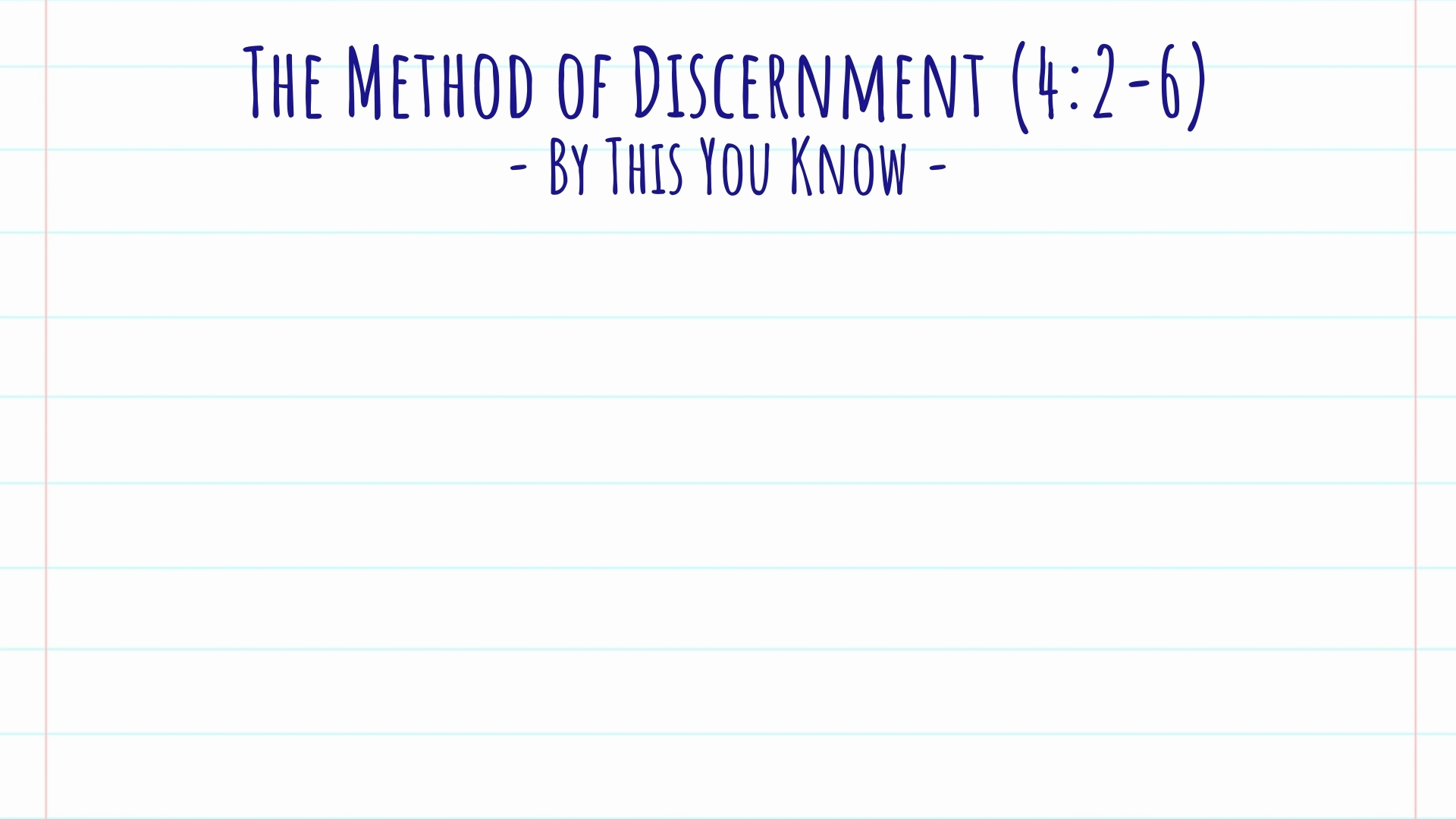 The Theme of Origin and Derivation is Continued
Origin with God or Devil? – 2:29; 3:8, 9, 10, 12
Origin with Truth – 3:19
3:24 – continues the theme but concerns the origin or derivation of a message.
Is the “spirit” (revelation) from God?
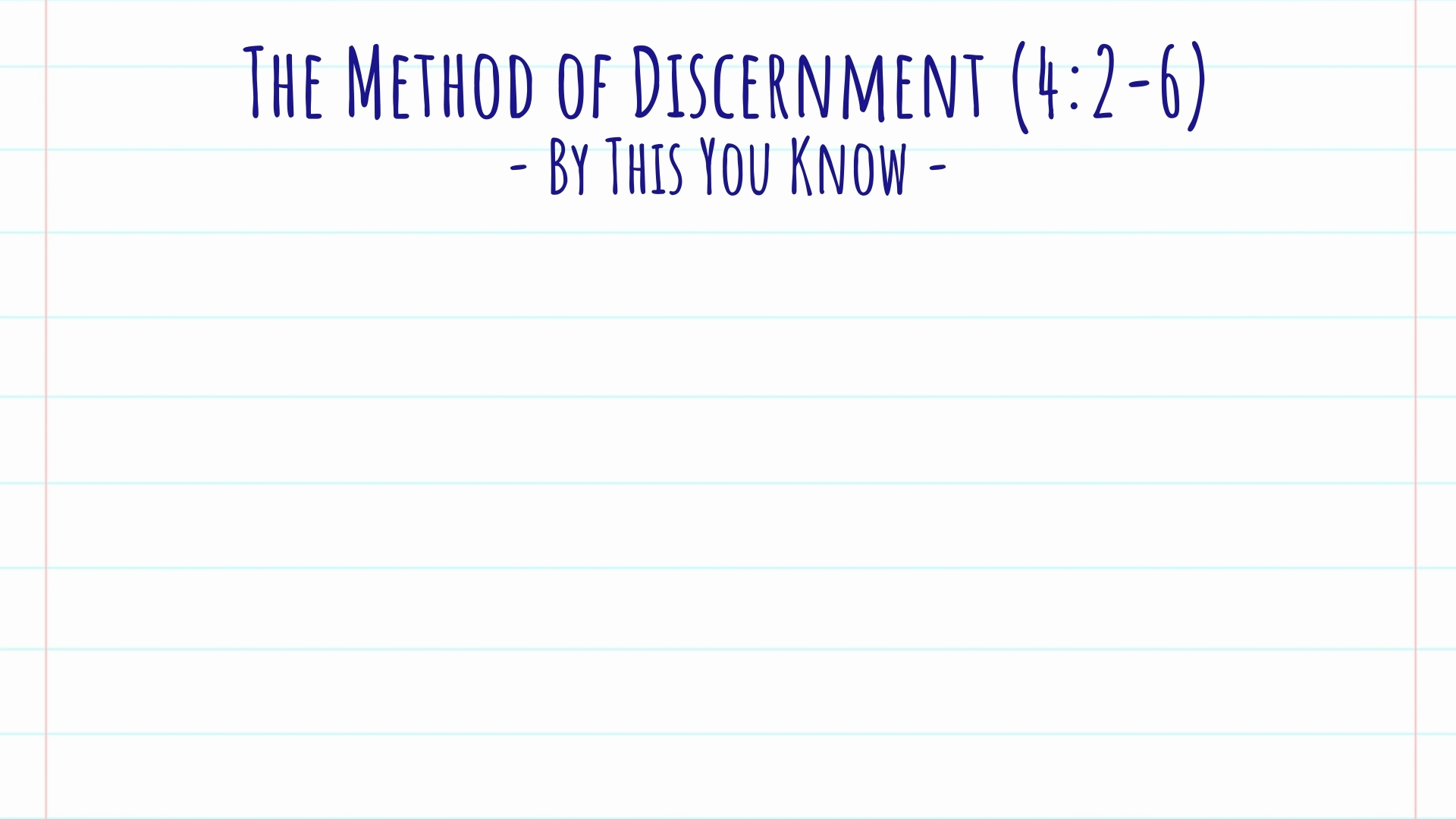 Examine WHAT is Said (4:2-3)
What does the “spirit” “confess?” – homologeō – lit., “to speak the same thing” (homos, “same,” lego, “to speak”), “to assent, accord, agree with,” (VINE)
God has already spoken – 2:20-21, 24; cf. Heb. 1:1-2
Is the “spirit” speaking the same thing?
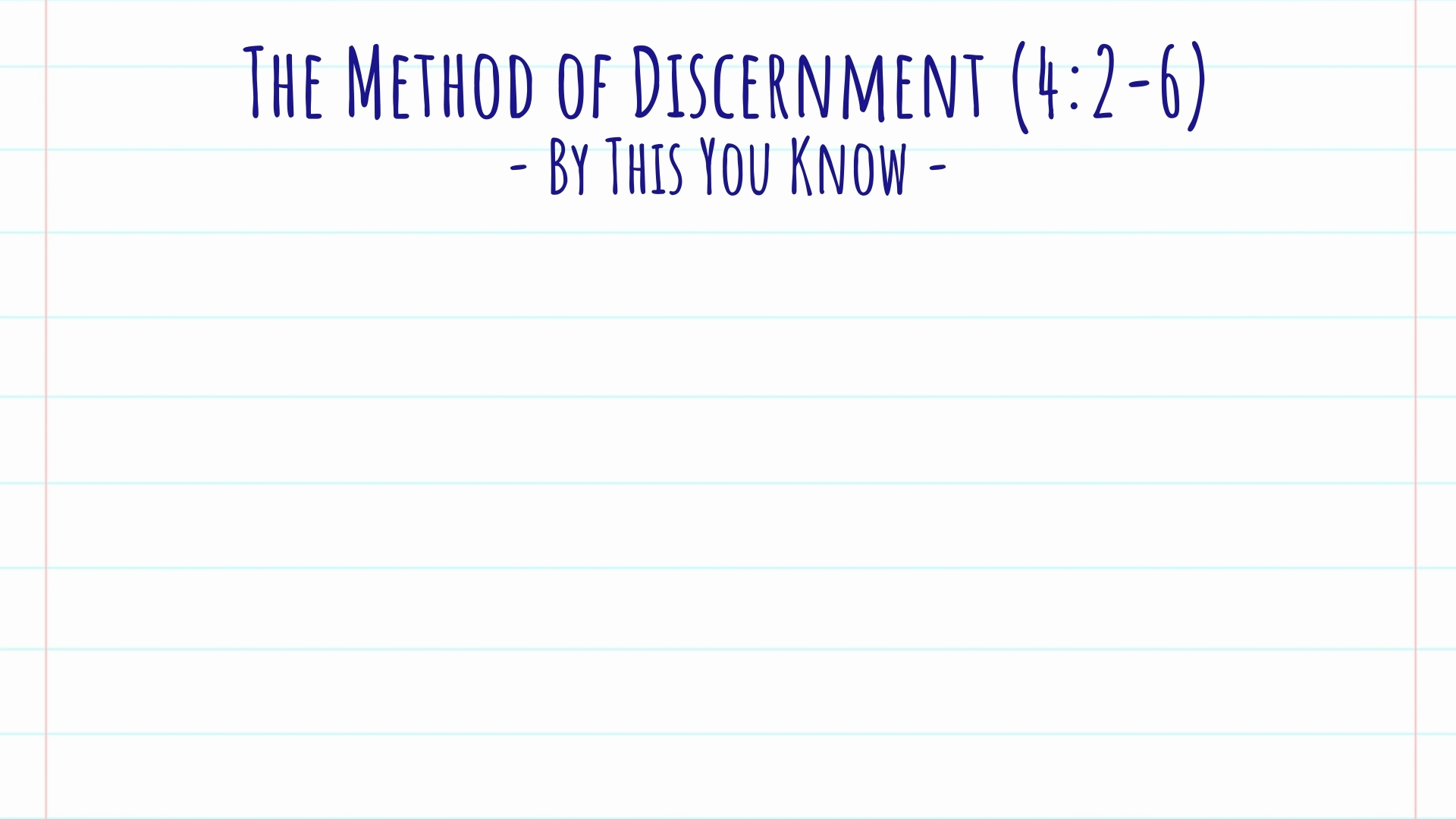 Examine WHAT is Said (4:2-3)
4:2-3 – the question concerning whether “Jesus Christ has come in the flesh” is specific to the context.
God says He did – 1:1-4; John 1:14
This is not a general test that covers every issue but gives us an example of a general concept.
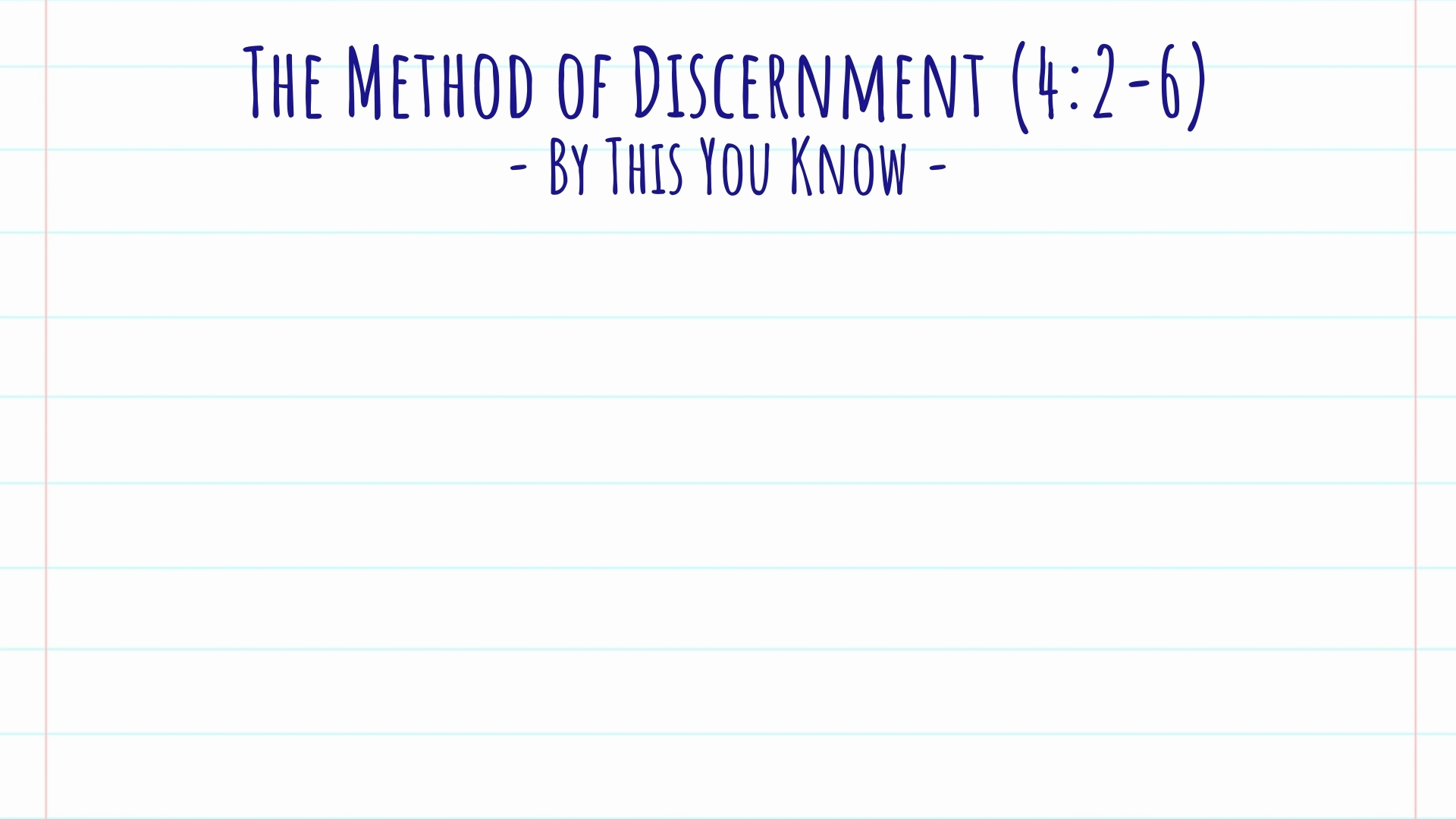 Examine WHAT is Said (4:2-3)
What we learn about discerning the spirit of truth and error – “It is essential in every crisis in the church, as early as possible, to contrive a methodology for distinguishing those who hold to the truth and those who hold to error, in order to isolate the error and stop it before it infects large numbers of unwary Christians.” (King Sr., Daniel, Truth Commentaries, 120)
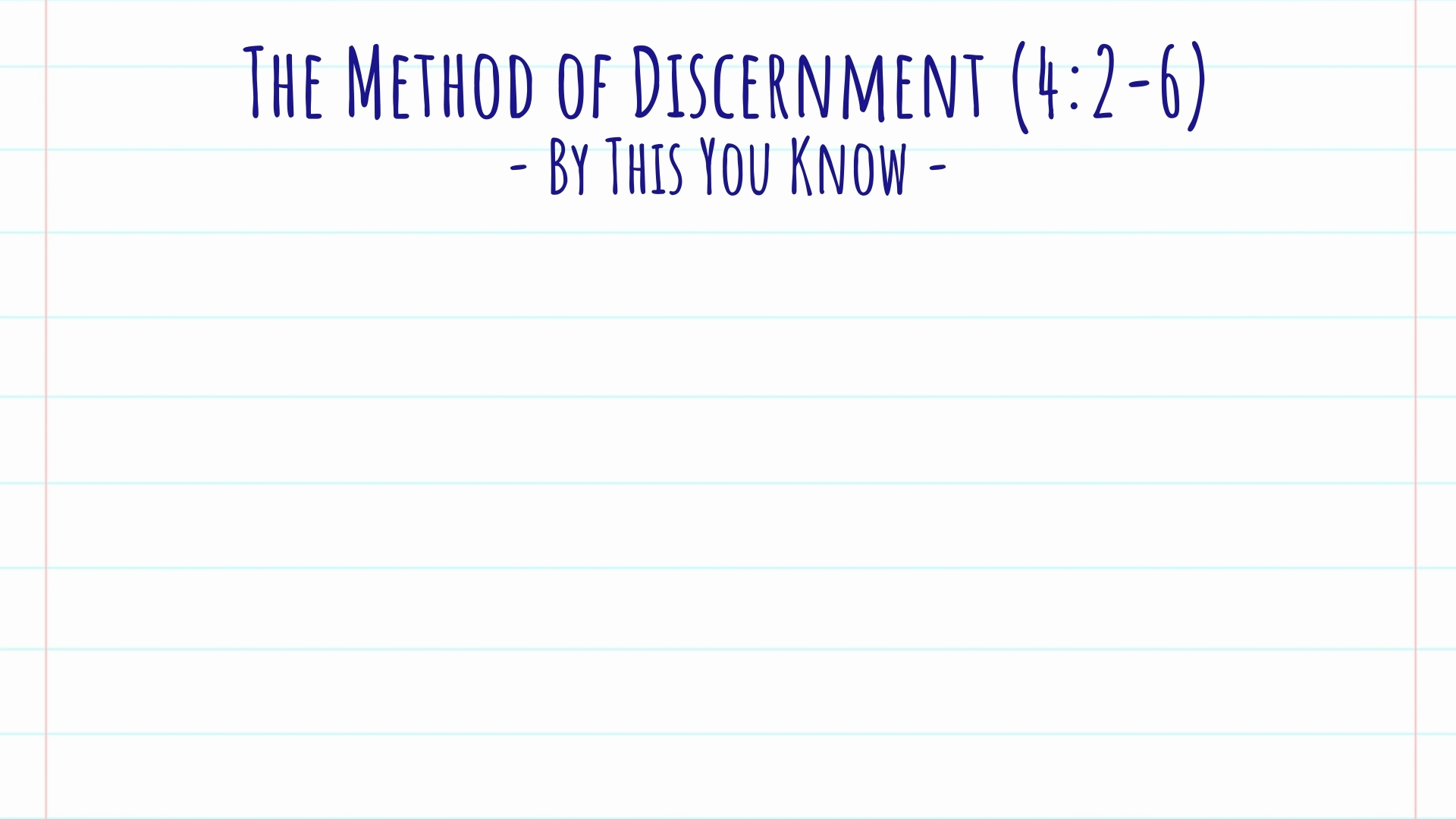 Examine WHO Said It (4:4-6)
Sometimes our sense of the danger of error is heightened because of WHO is speaking – cf. Romans 16:17-18
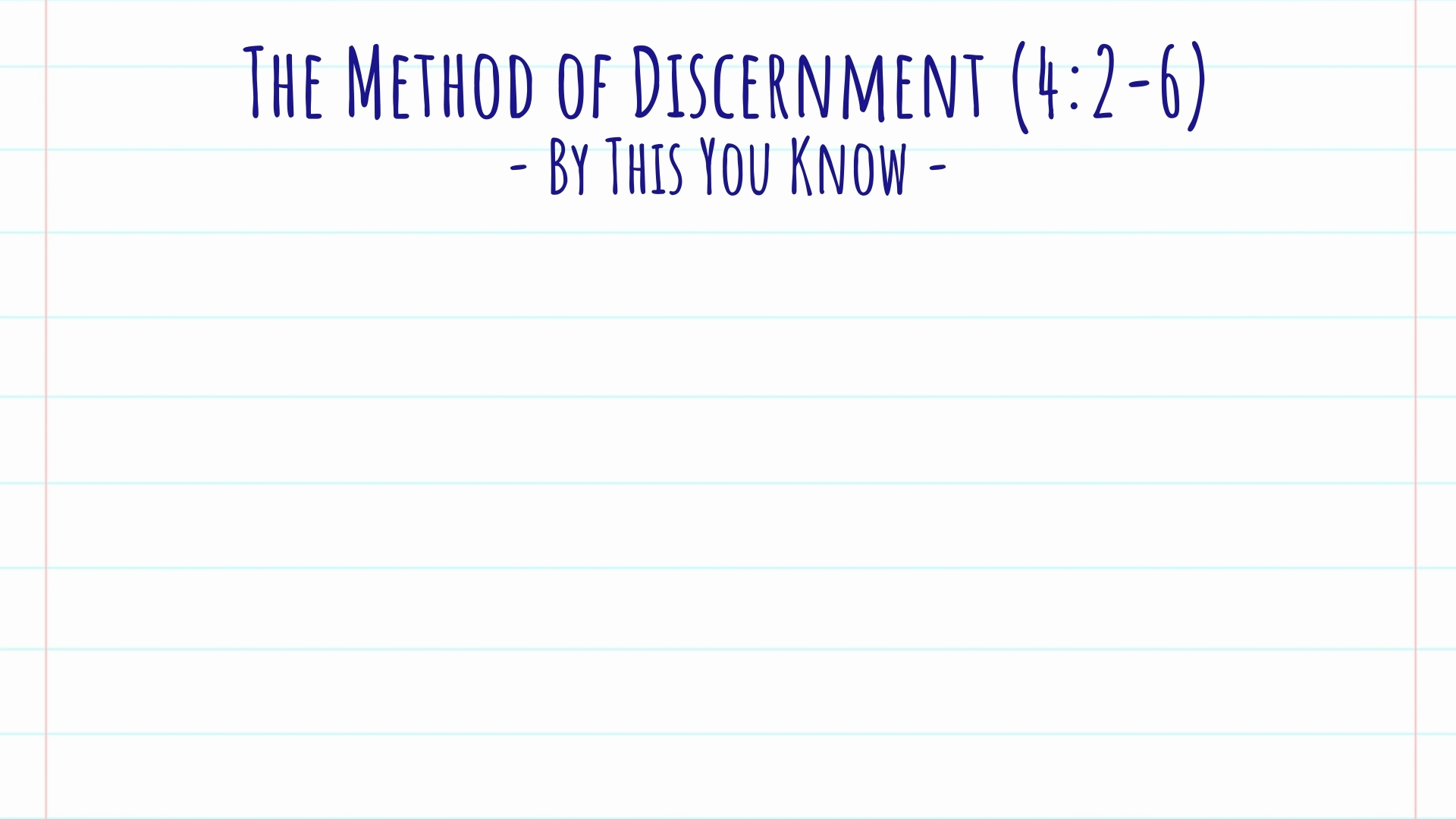 Examine WHO Said It (4:4-6)
“They” – The false teachers, spirits not of God – (v. 5)
“are of the world” – 2:15-17; 1:6; 2:4, 11; 3:8
“they speak as of the world” – cf. Matthew 12:33-35; 2 Peter 2:12-17; 1 Timothy 1:19-20
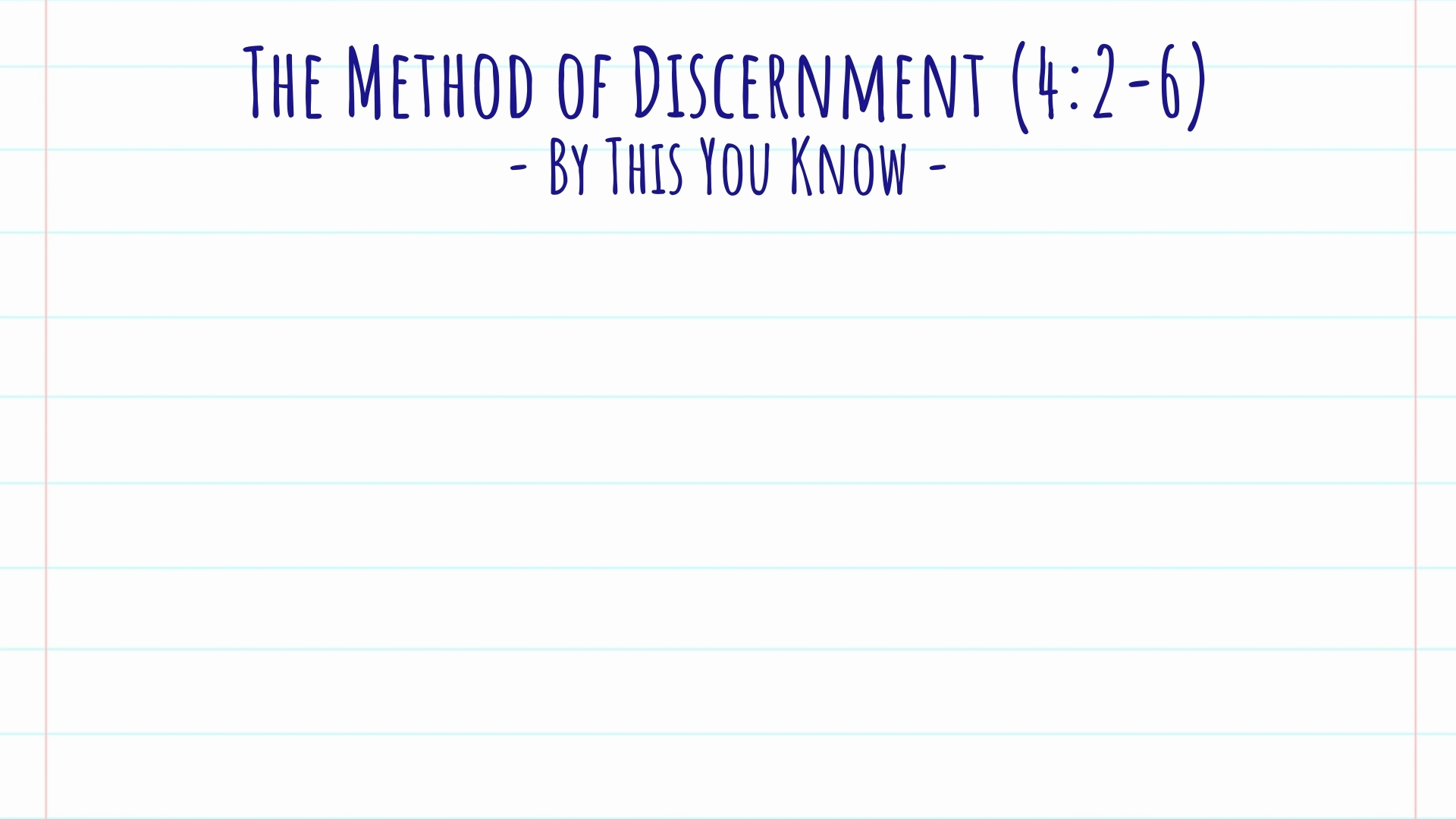 Examine WHO Said It (4:4-6)
“They” – The false teachers, spirits not of God – (v. 5)
“We” – The apostles who have “the Spirit of God.” – (v. 6)
Their work and message was commissioned by Jesus with the aid of the Holy Spirit – 1:3; John 15:26-27; 2 Peter 1:20-21; 3:2
 What did you hear from them at the beginning? – 2:24; Acts 2:42 (cf. Gal. 1:8-9; 2 Thess. 2:15; 2 Tim. 1:13)
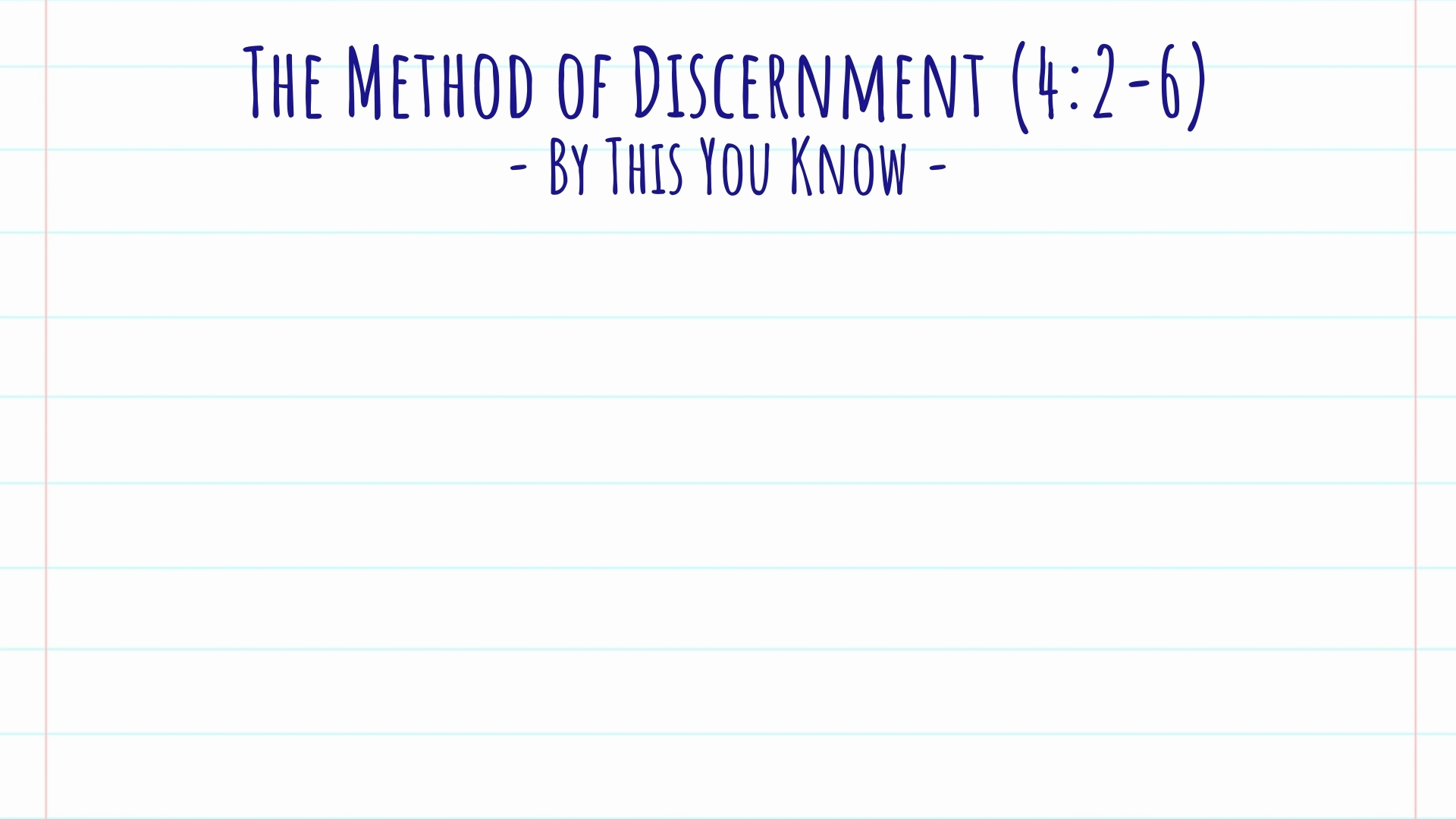 Examine WHO Said It (4:4-6)
“They” – The false teachers, spirits not of God – (v. 5)
“We” – The apostles who have “the Spirit of God.” – (v. 6)
“You” – John’s readers – (v. 4) – “have overcome them”
How? – “You are of God…He who is in you is greater than he who is in the world” (2:29; 1:5, 7; 3:7-9)
Those who are in fellowship with God can sense ungodliness in such messages – Heb. 5:14; 1 Thess. 5:19-22; Ephesians 4:11-14
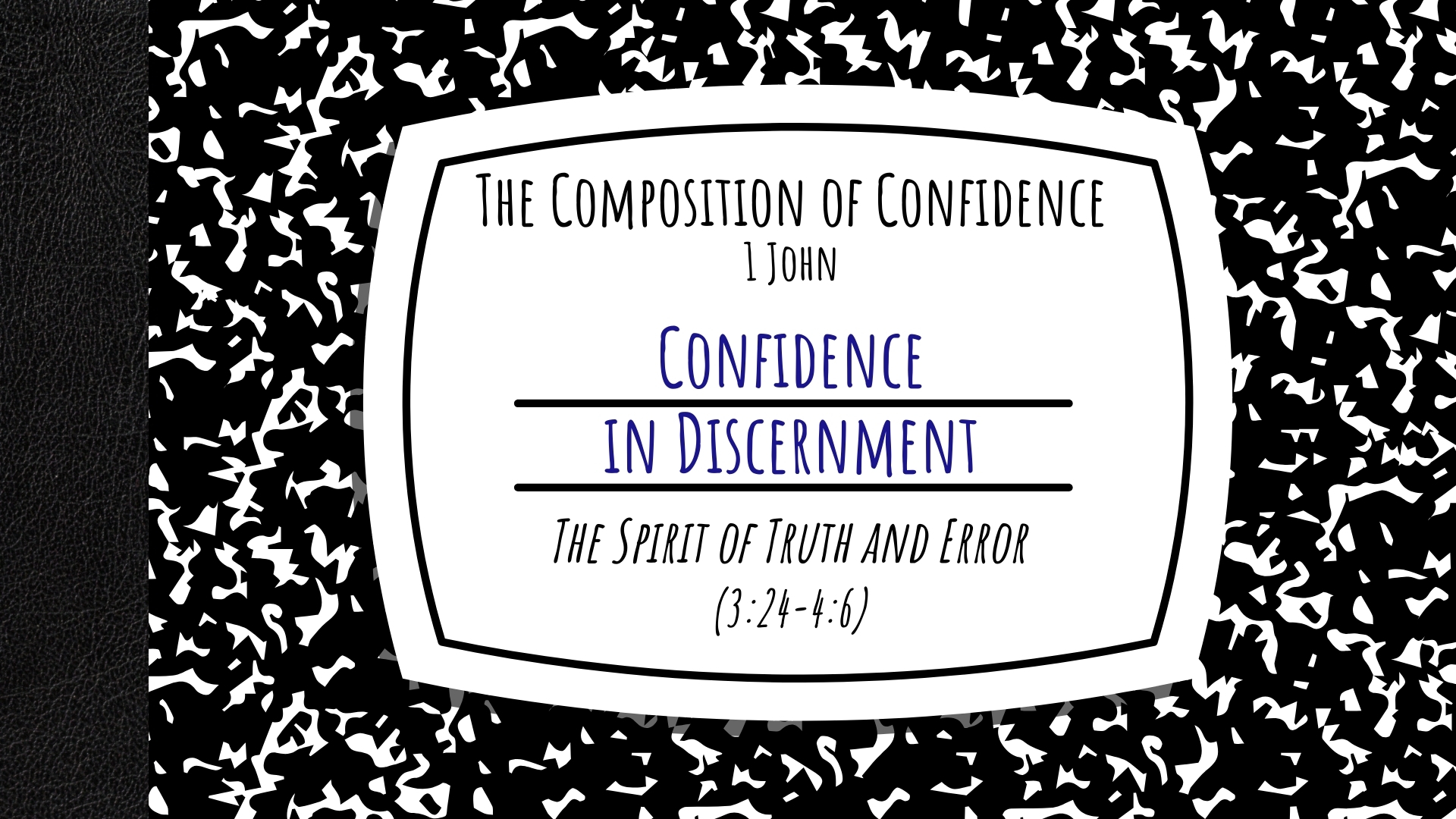